Освобождение Ростова- на- Дону и Родионово – Несветайского района
                                              14 февраля 1943 года
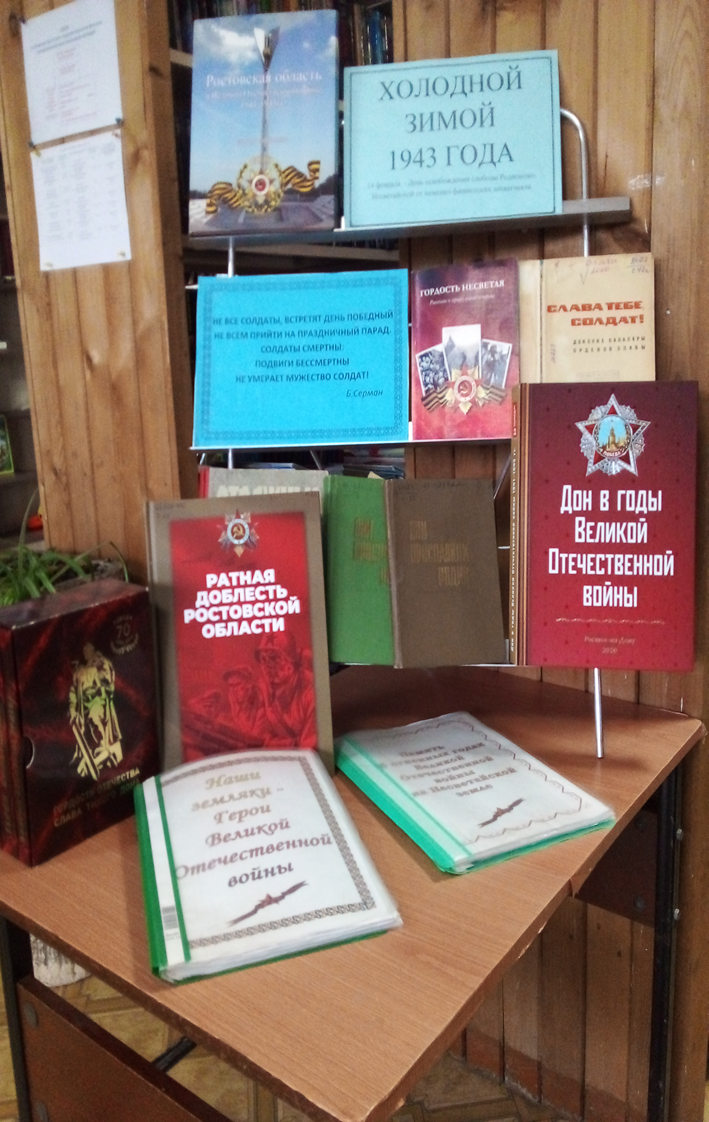 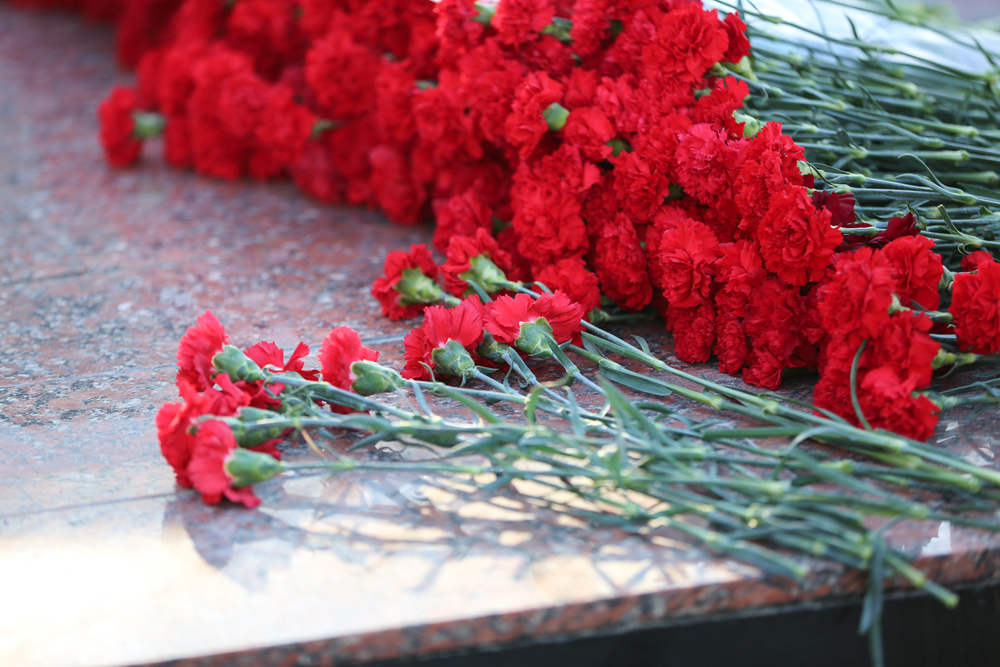 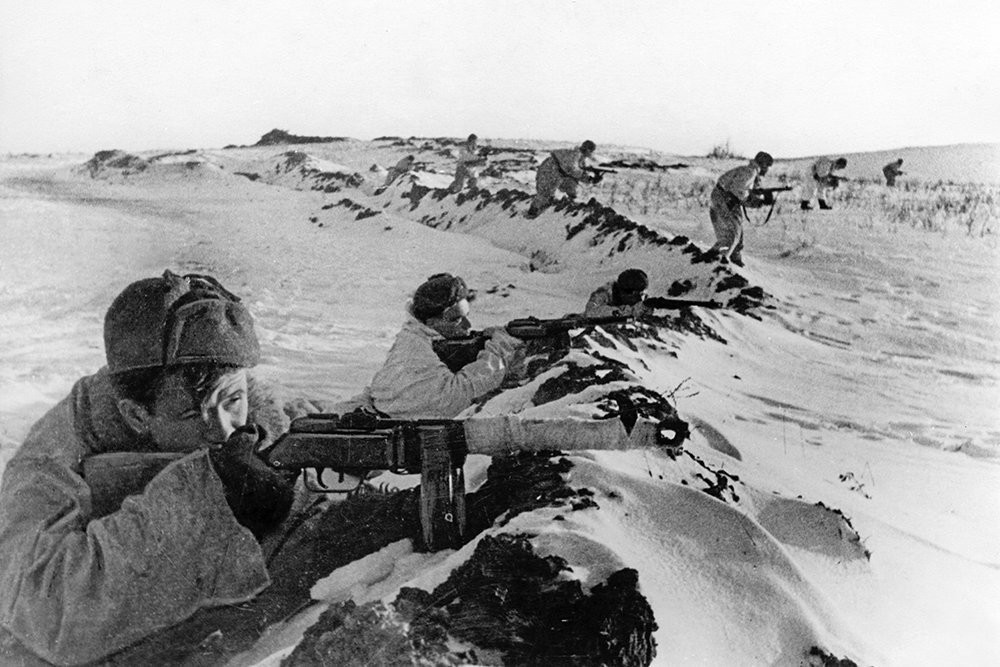 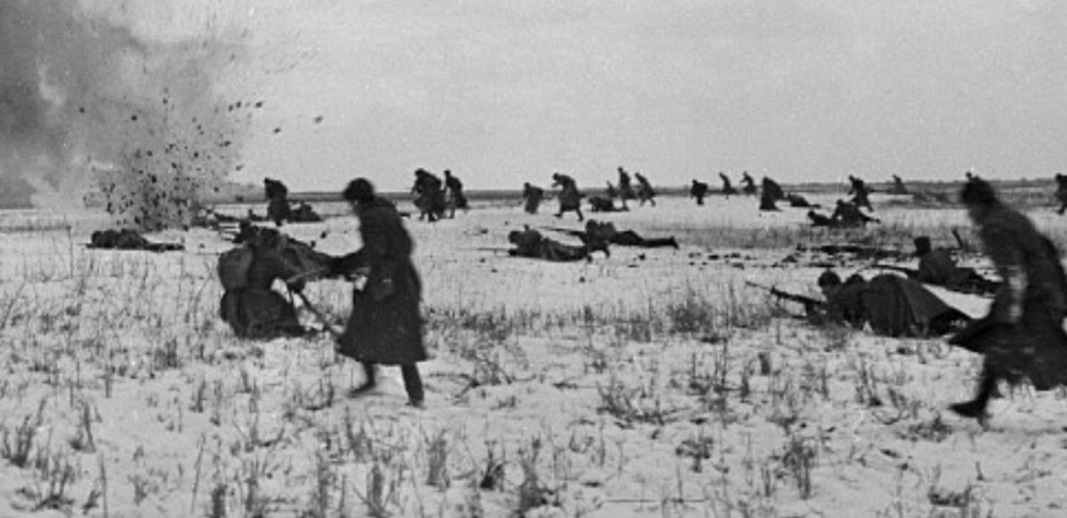 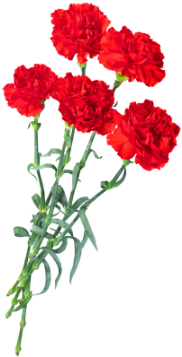